Grammar
Passive Voice
وجه مجهول
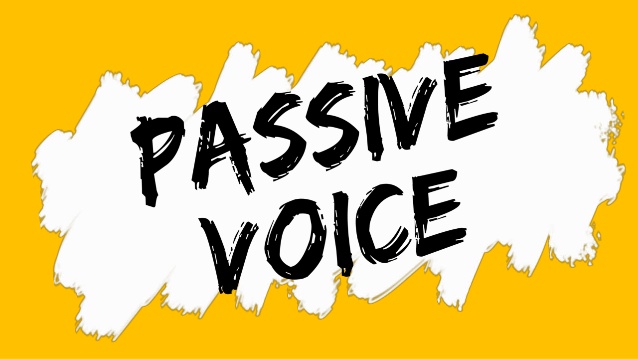 Active voice
میلاد     غذا      را    خورد.
فاعل
مفعول
جمله معلوم: جملاتی که در آن فاعل یا انجام دهنده مشخص است.
Passive voice
غذا     خورده    شد.
جمله مجهول: جملاتی که در آن فاعل یا انجام دهنده مشخص نیست یامهم نیست بلکه خود عمل مهم است، در این جملات مفعول جایگزین فاعل می شود.
مفعول(نائب فاعل)
جملاتی را میتوان مجهول کرد که فعل آنها متعدی (transitive) باشد، لذا افعال لازم (intransitive) را نمی توان مجهول کرد
      متعدی:بردن، نگاه کردن، آوردن                                                                                  لازم: افتادن، رفتن ، آمدن
نکته
مهمترین افعال لازم ( intransitive ) در زبان انگلیسی:

agree / appear / arrive / die / get up / go/ happen / inquire / laugh / live / look /occur remain / rise / seem / sit / sleep / wait / work
نکته
دلیل استفاده از ساختار مجهول در جملات این است که: عمل انجام شده بیشتر از فاعل برای ما مهم است و اینکه قصد نداریم فاعل در جمله وجود داشته باشد.
نکته
ساختار جمله مجهول
بقیه جمله + ( فاعل by / with +) + قسمت سوم فعل ( p.p ) + مشتقات فعل to be + مفعول جمله معلوم
مشتقات فعل to be
am / is / are
was / were
been / be / being / to be
نحوه تبدیل جملات
 معلوم به مجهول
Leo saw the pigeon on the window
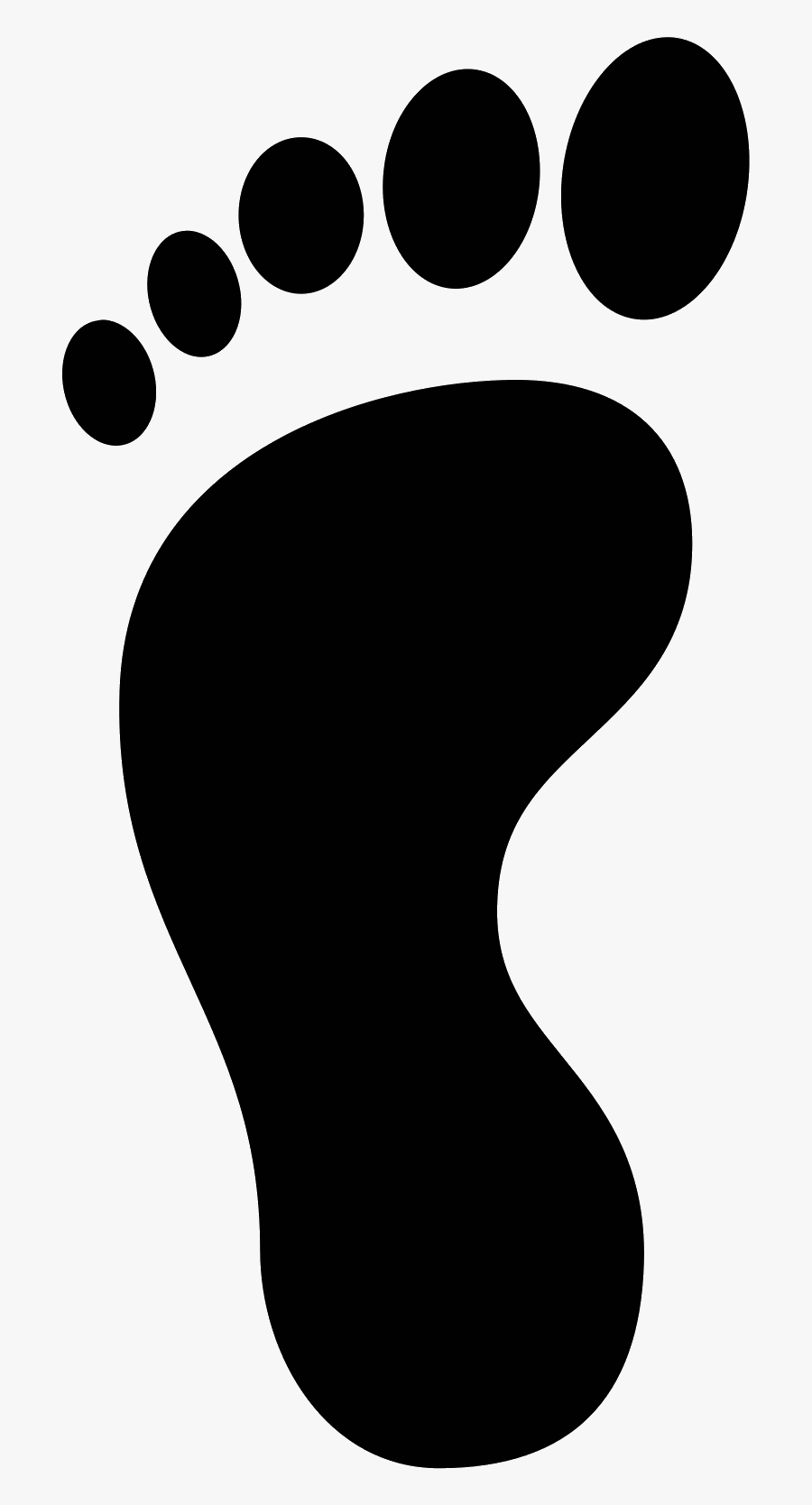 ابتدا فاعل را حذف می کنیم.
saw the pigeon on the window
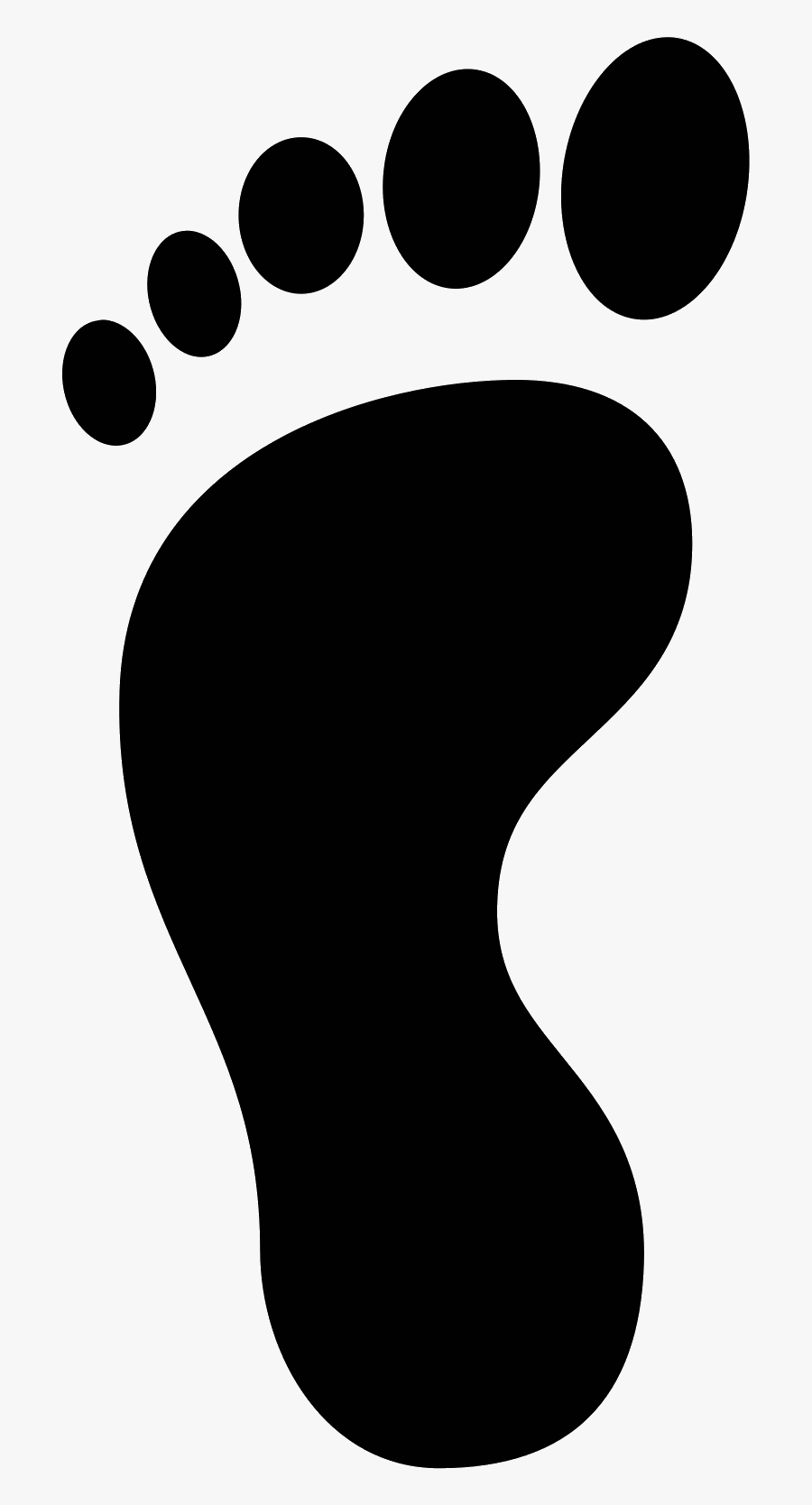 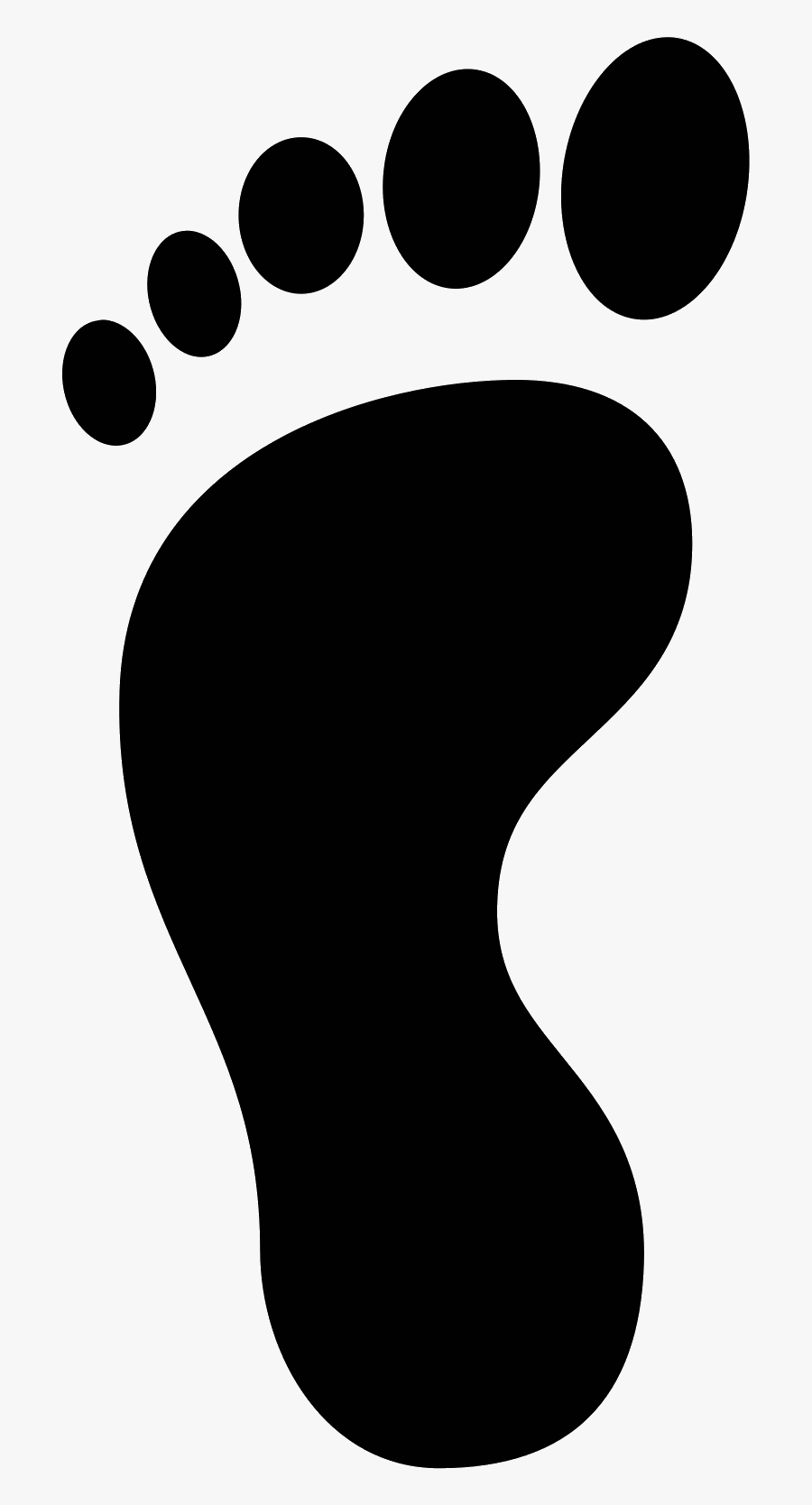 سپس مفعول جمله معلوم را ابتدای جمله قرار می دهیم.
the pigeon saw on the window
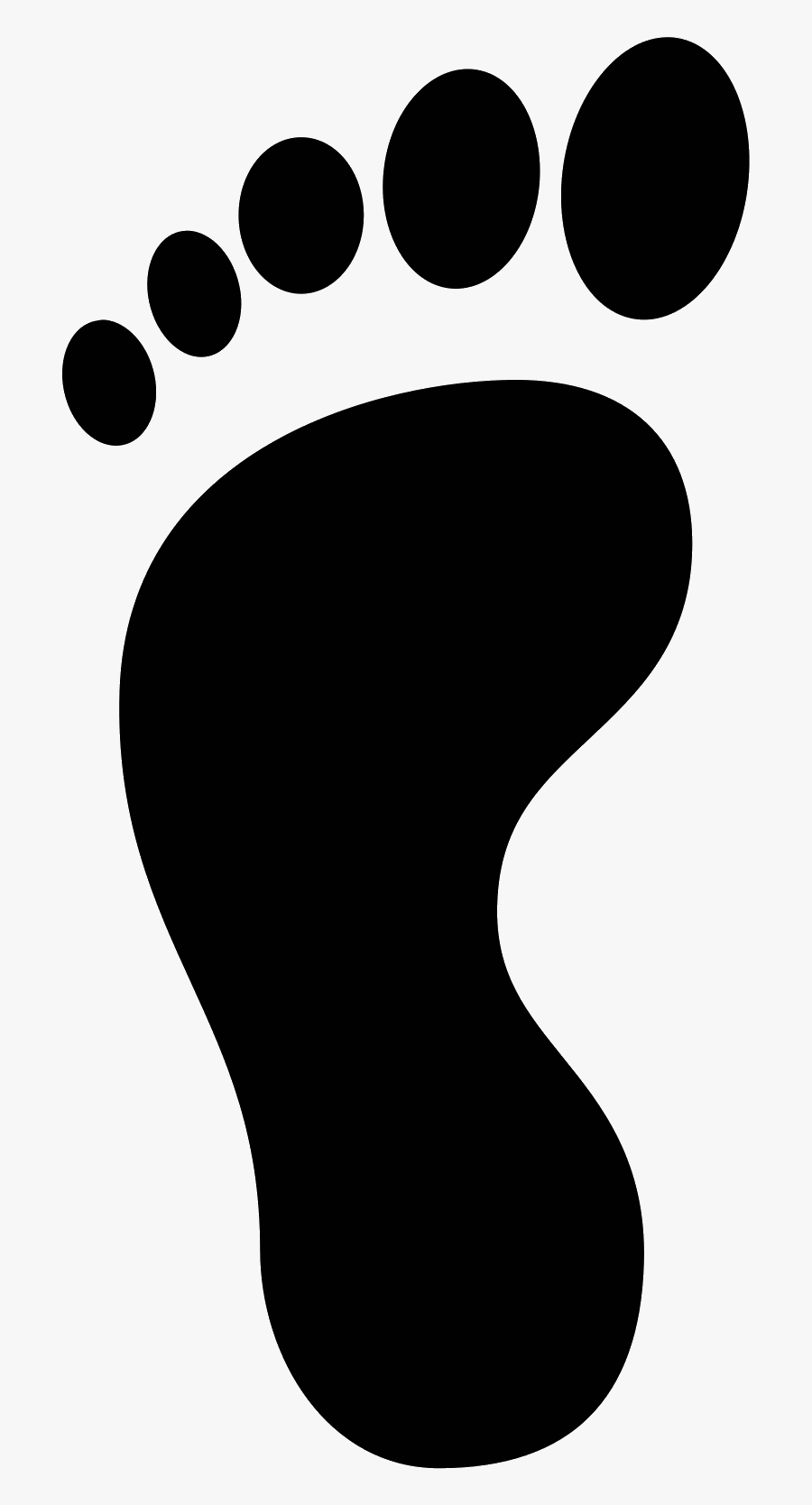 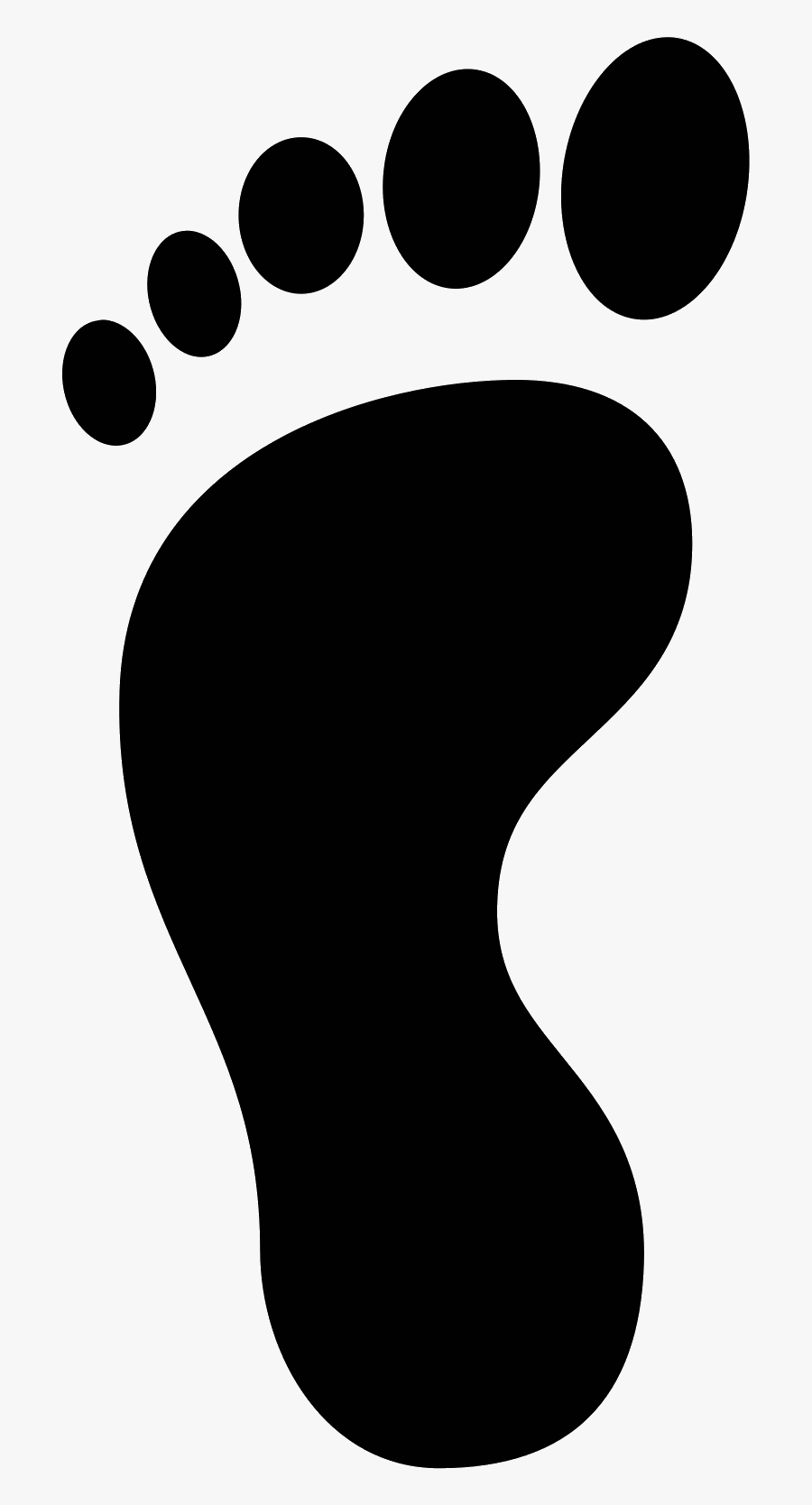 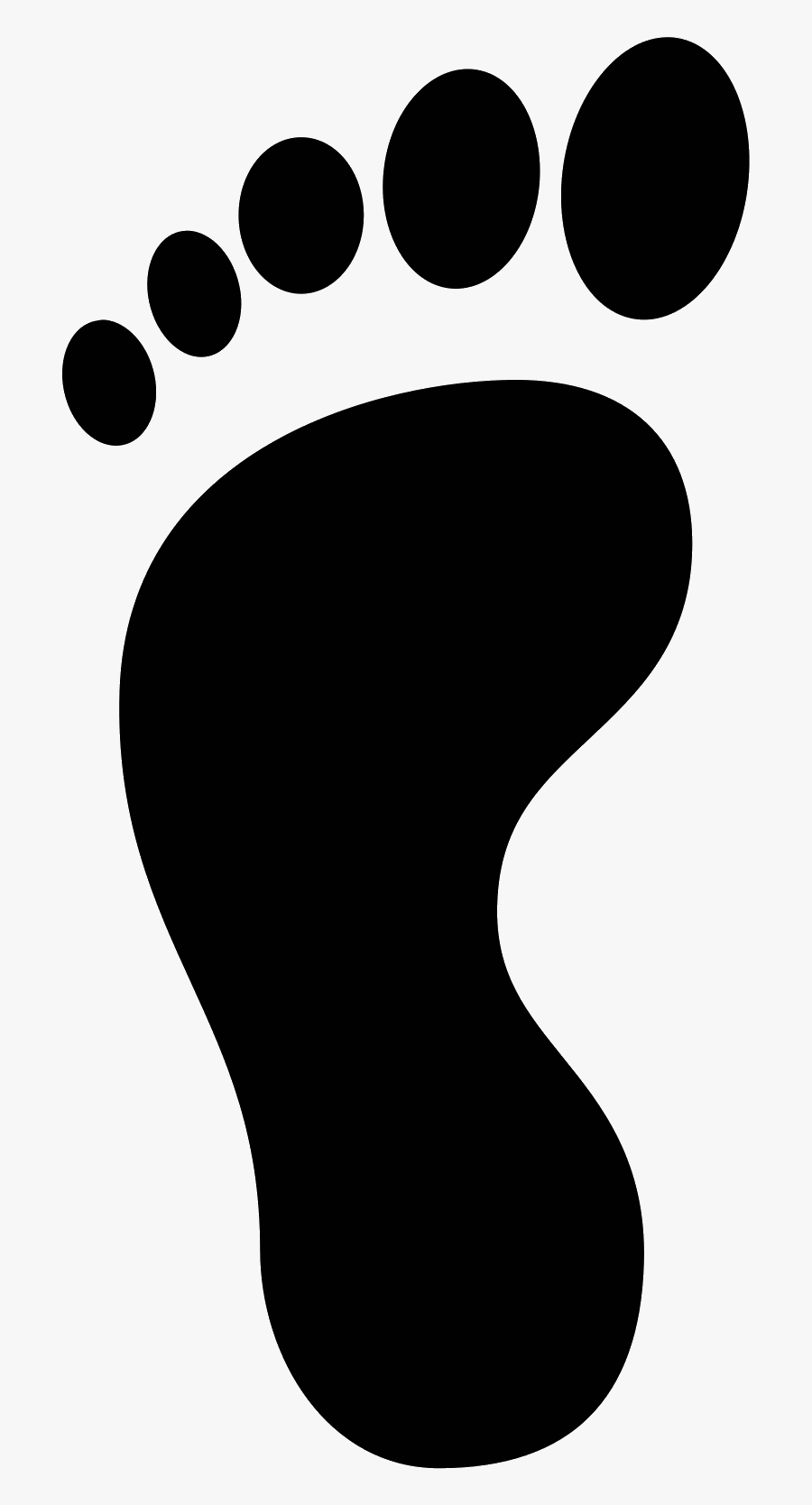 با توجه به زمان جمله و همچنین مفرد یا جمع بودن مفعول ، فعل to be  مناسب را قرار می دهیم.
the pigeon was saw on the window
پس از قرار دادن فعل   to be شکل سوم فعل یعنی past participle  را می نویسیم.
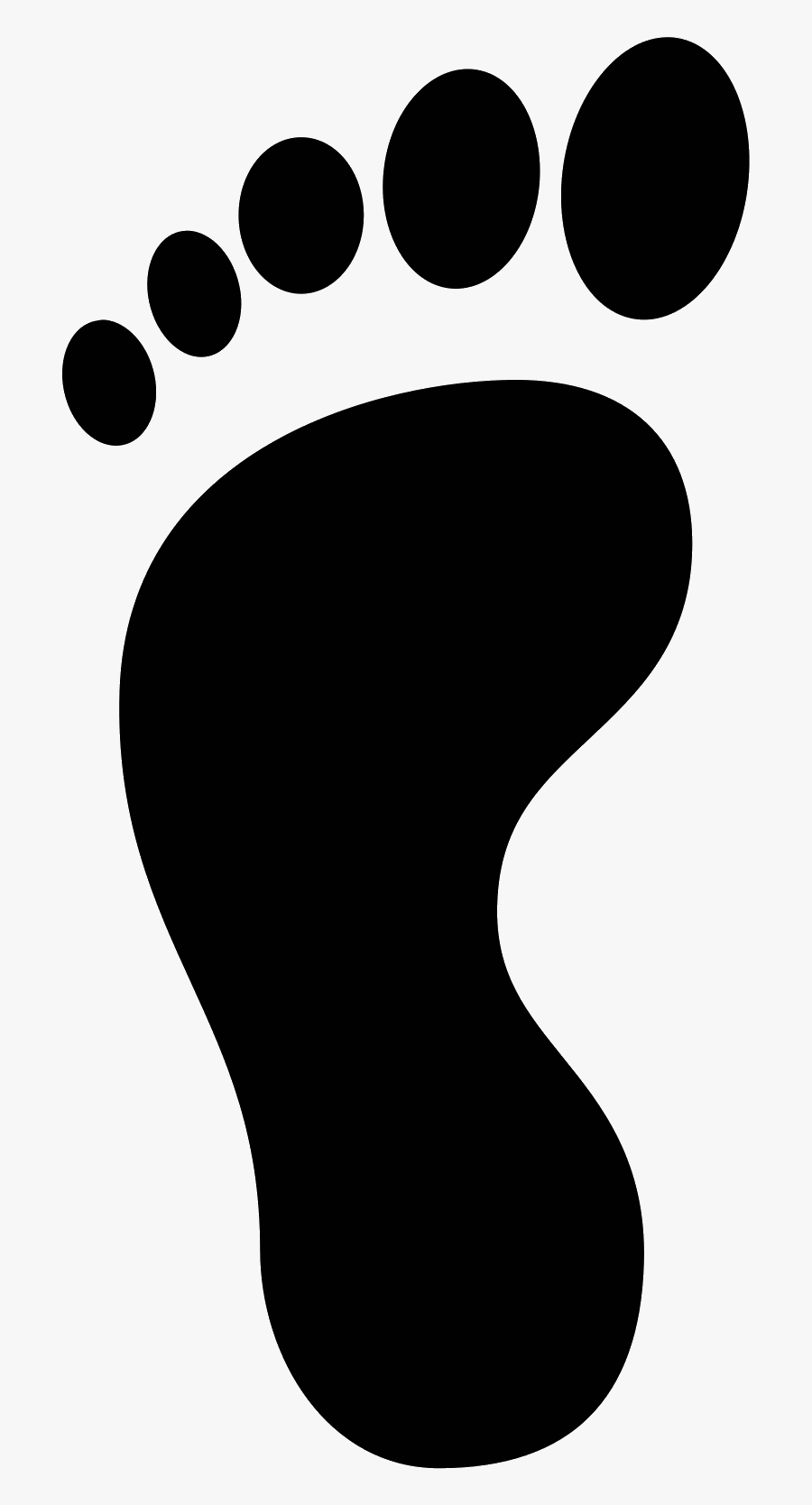 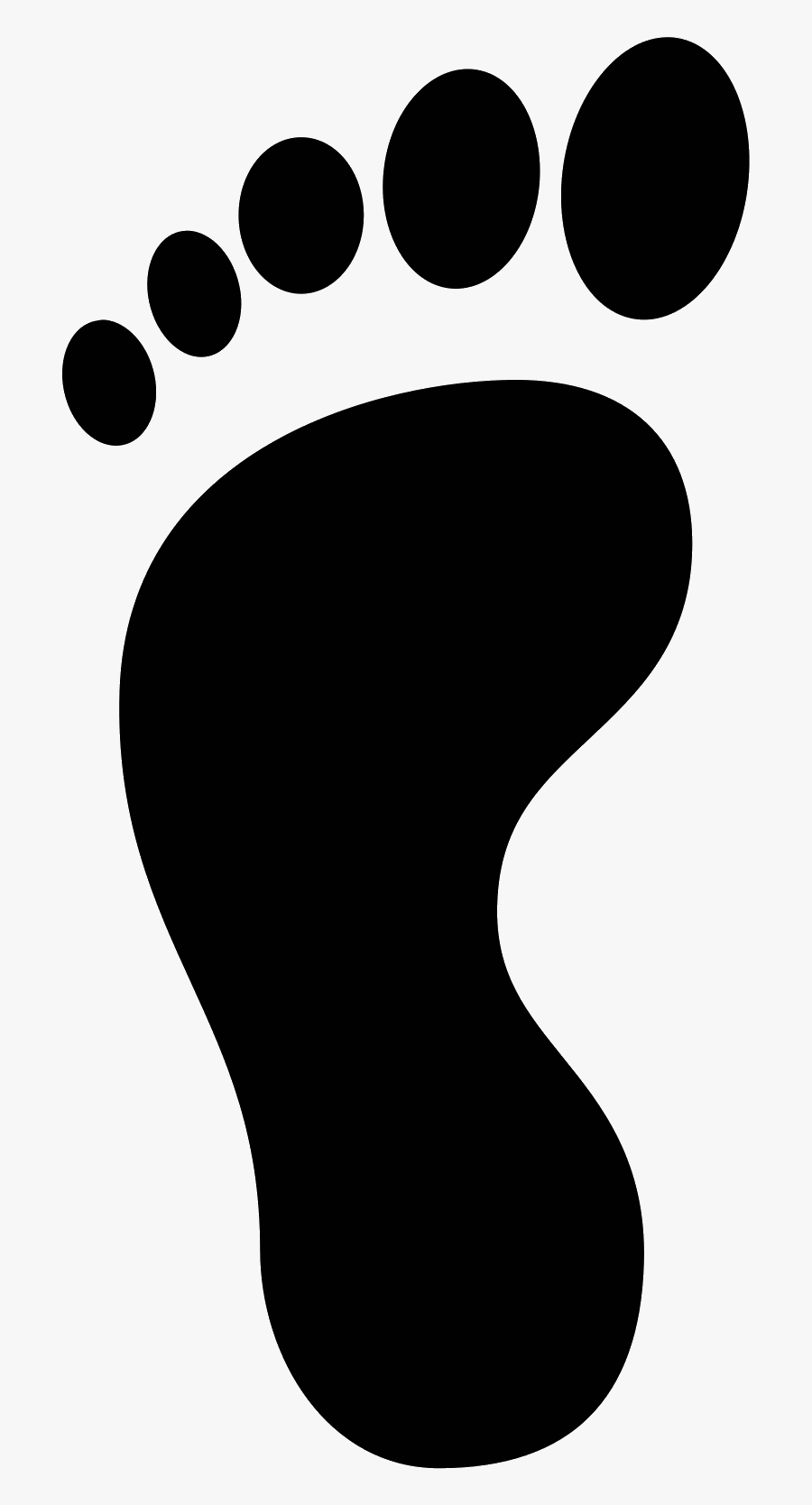 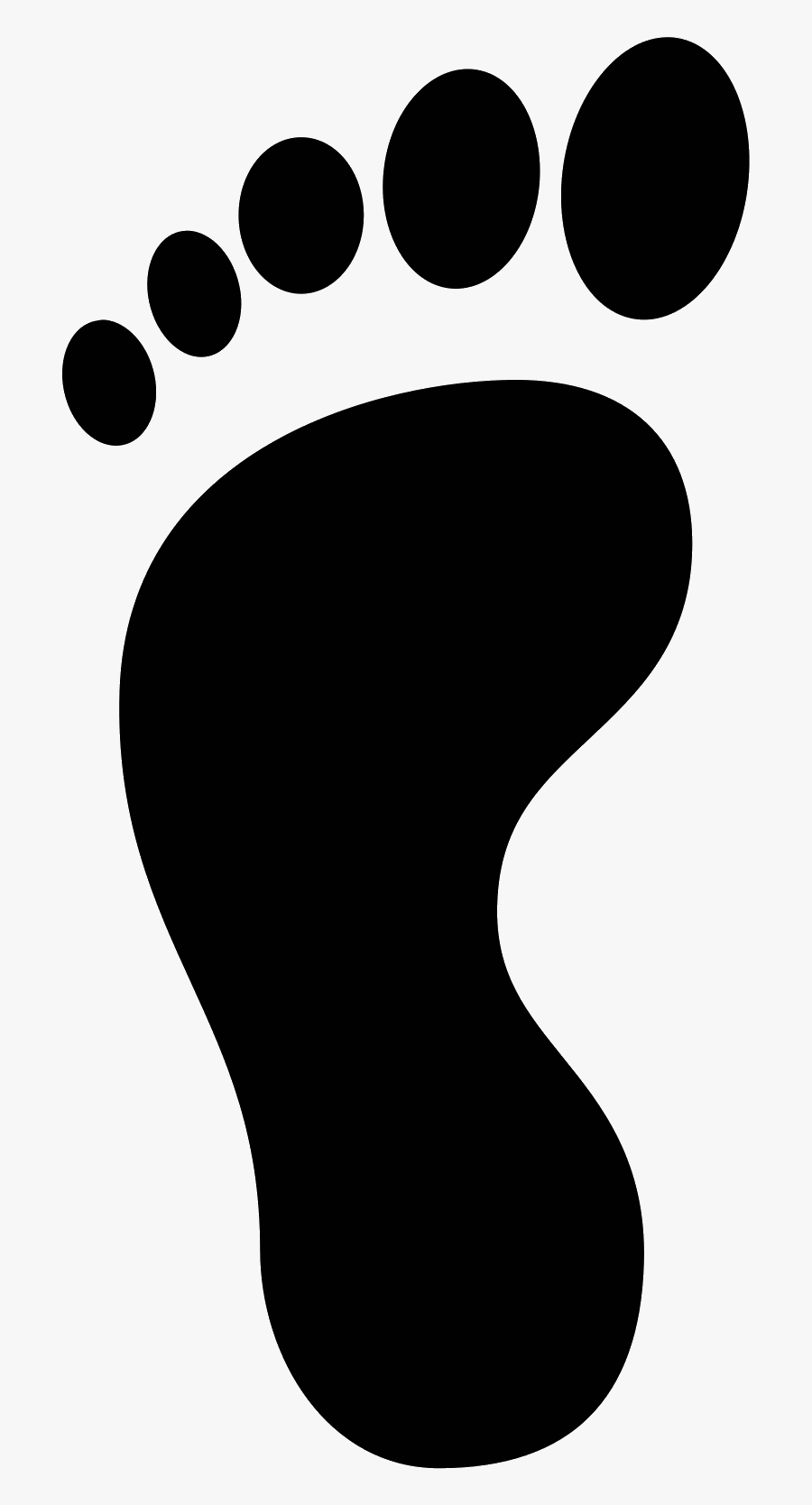 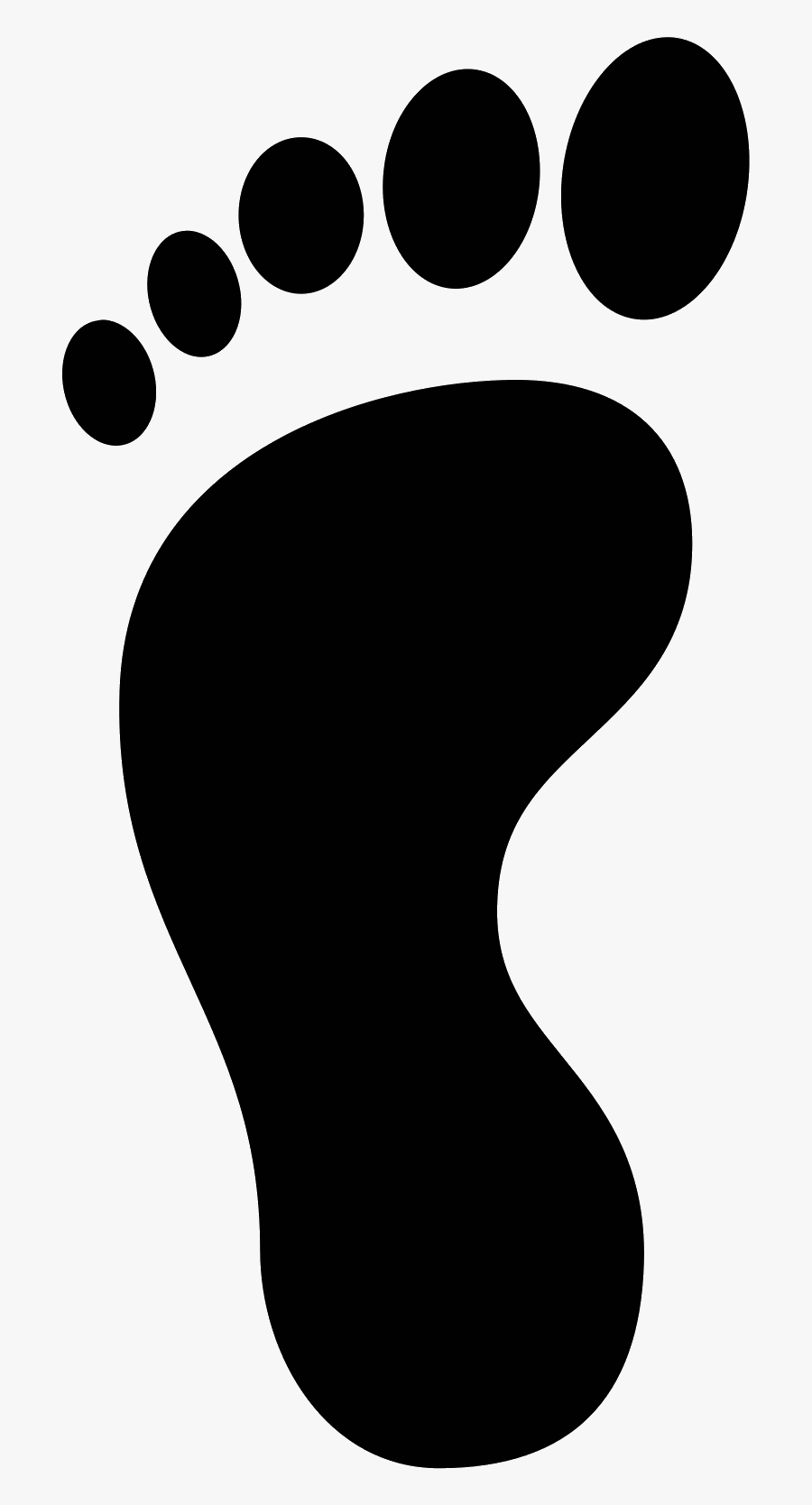 the pigeon was seen on the window ( by Leo )
My mother cleans the room everyday.



The room is cleaned by my mother everyday.
فعل اصلی
مفعول
فاعل
زمان
زمان
be
by + فاعل
قسمت سوم فعل
مفعول
4
The mechanic fixed my car yesterday.



My car was fixed by the mechanic yesterday.
فاعل
فعل اصلی
مفعول
زمان
be
قسمت سوم فعل
by + فاعل
مفعول
زمان
5
The man can/should/may/must clean his car.



His car can/should/may/must be cleaned.
فاعل
فعل اصلی
مفعول
فعل کمکی
be
فعل کمکی
قسمت سوم فعل
مفعول
6
Passive Voice in English
جمله مجهول در زمان حال ساده
Active: Subject + Verb + Object + …… .
Passive: Object + am / is / are + Past Participle
The window is opened by her
She opens the window
The letters are written by them
They write the letters
My teeth are brushed by me
I brush my teeth
The presents are sent by Junior
Junior sends the presents
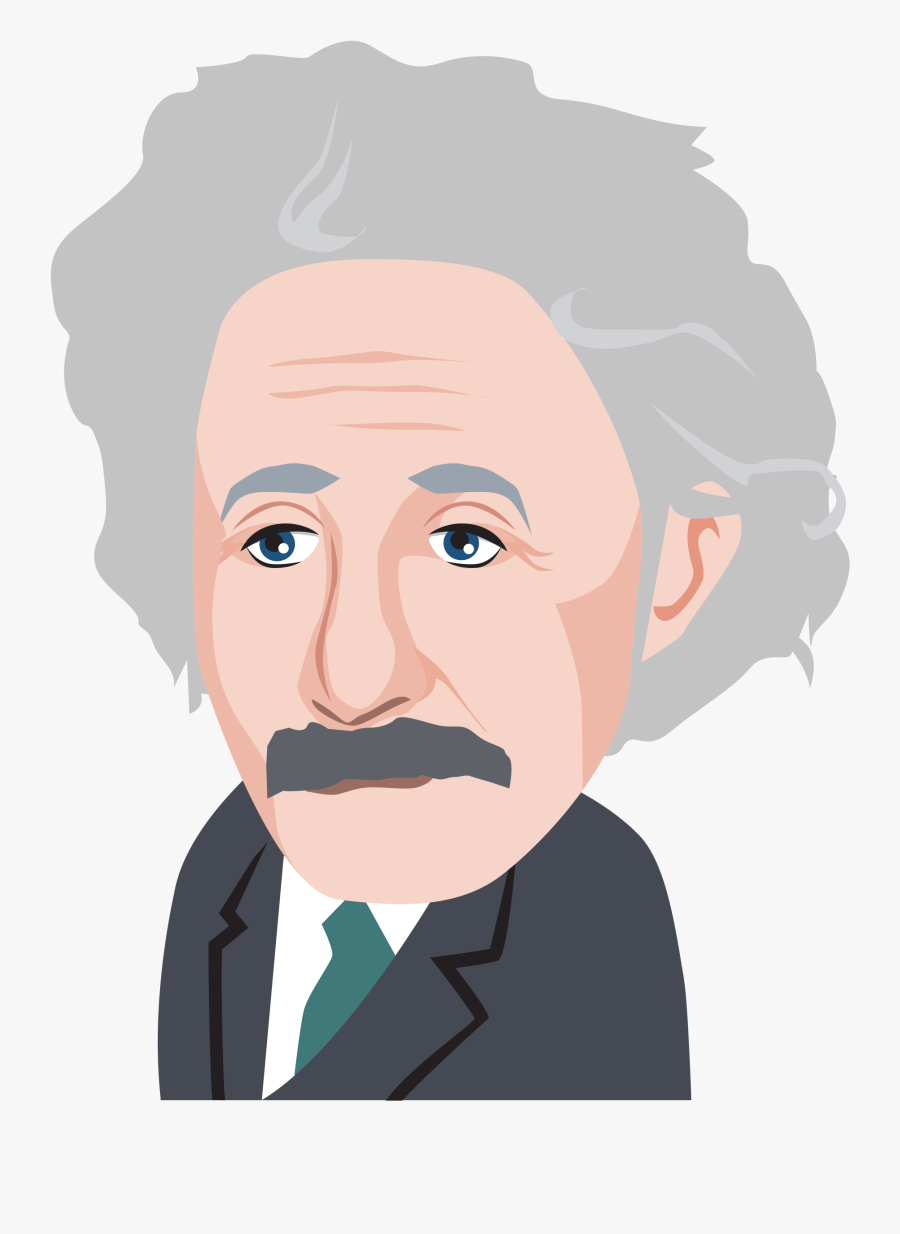 Government devotes a lot of money to the poor people
A lot of money is devoted to the poor people by government
We do our homework at home every day
Our homework is done by us at home every day
جمله مجهول در زمان حال استمراری
Active: Subject + am / is / are + Verb + ing + Object + …… .
Passive: Object + am / is / are + being + Past Participle
The door is being closed by him
He is closing the door
The walls are being painted by Kim
Kim is painting the walls
The ball is being thrown by me
I am throwing the ball
I am being called by my father
My father is calling me
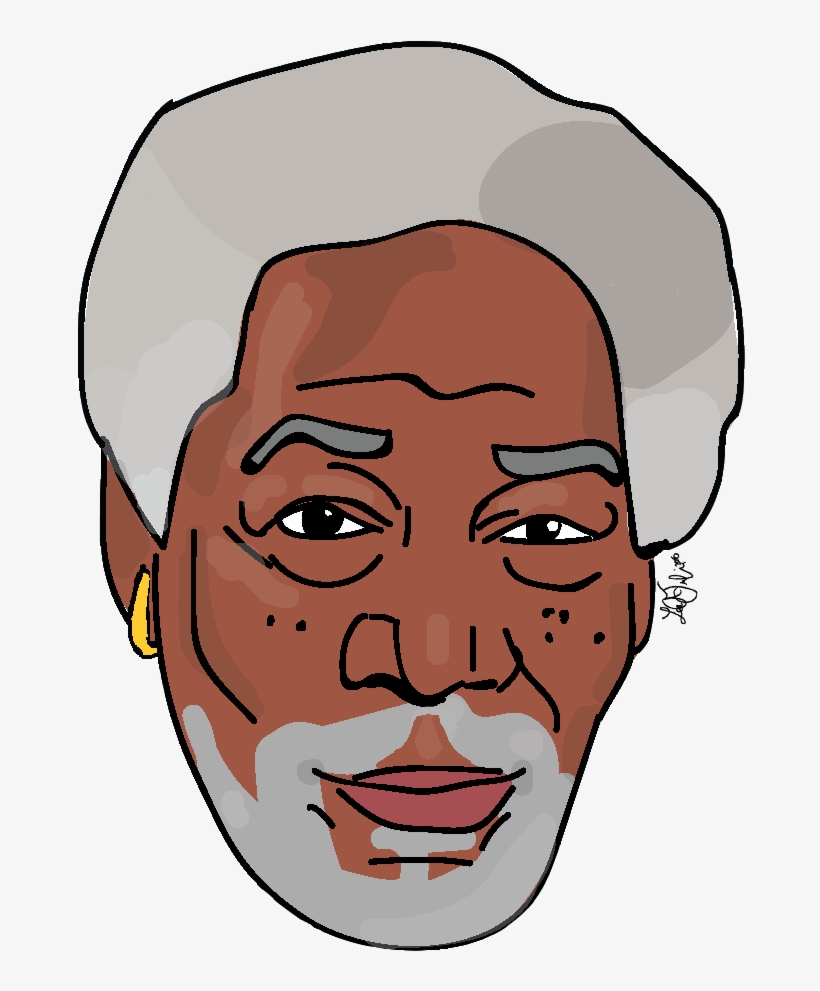 They are kissing their old mom right now
Their old mom is being kissed by them right now
You are playing soccer in the yard
The soccer is being played by you in the yard
جمله مجهول در زمان حال کامل
Active: Subject + have / has + Past Participle + Object + …
Passive: Object + have / has + been + Past Participle
The dishes have been washed by her
She has washed the dishes
The flowers have been watered
John has watered the flowers
The letter has been written by me
I have written the letter
Lora has been invited by us
We have invited Lora
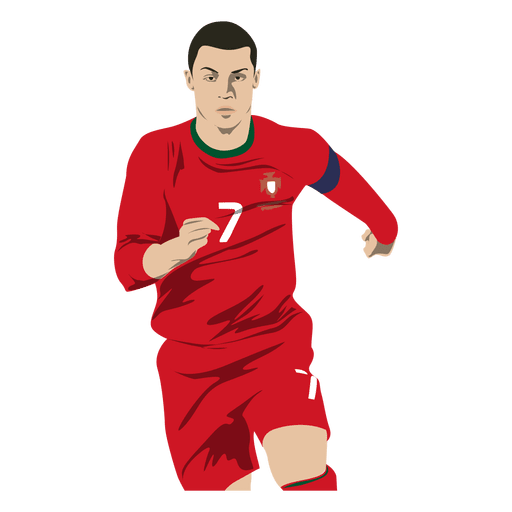 You have booked a nice room in this modern hotel
A nice room in this modern hotel has been booked by you
Our community has solved the problems
The problems have been solved by our community
جمله مجهول در زمان گذشته ساده
Active: Subject + Verb + Object + ……
Passive: Object + was / were + past participle
My room was cleaned by me
I cleaned my room
A few books were bought by him
He bought a few books
Two movies were watched by us
We watched two movies
A novel was read by Susan yesterday
Susan read a novel yesterday
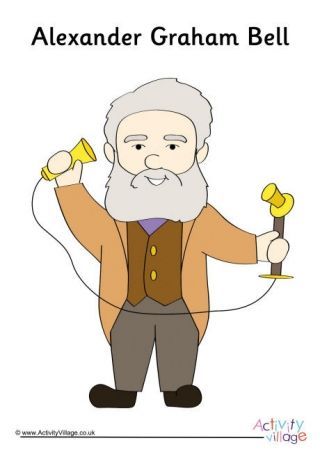 Our teacher explained the passive voice greatly
The passive voice was greatly explained by our teacher
You washed your hands for thirty seconds
Your hands were washed for thirty seconds
جمله مجهول در زمان گذشته استمراری
Active: Subject + was / were + Verb+ ing + Object + ……
Passive: Object + was / were + being + Past Participle
Paul was watching cartoon
Cartoon was being watched by Paul
They were studying English
English was being studied by them
I was putting on my shoes
My shoes were being put on by me
We were teaching math
Math was being taught by us
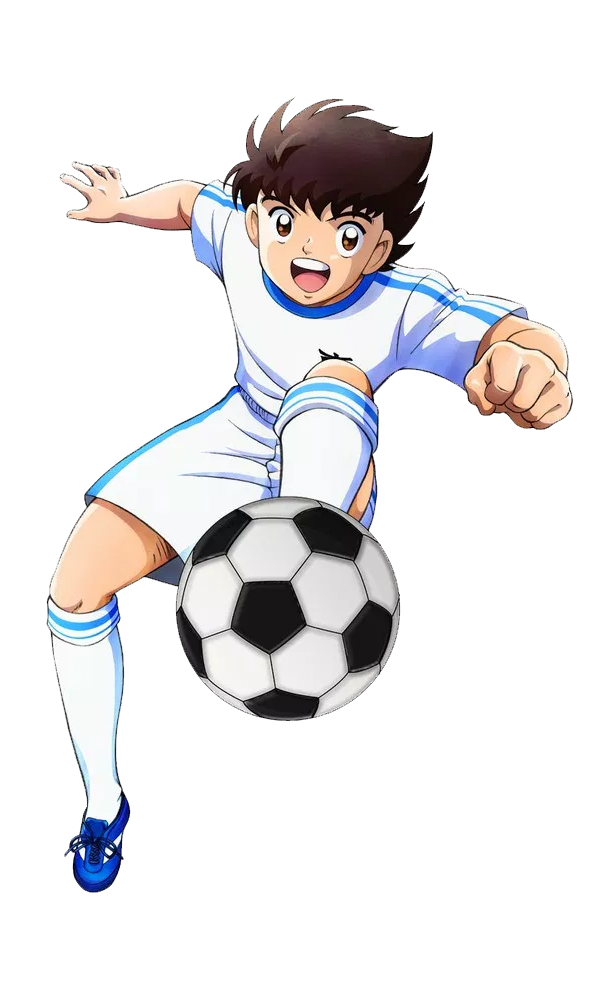 He was feeding a nice parrot in the cage
A nice parrot in the cage was being fed by him
Mike and I were eating a sandwich
A sandwich was being eaten by us
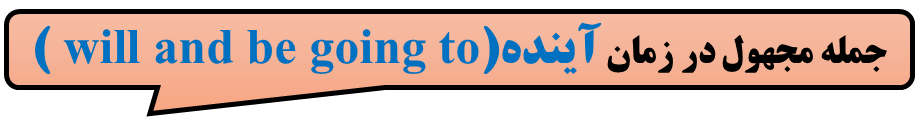 Active: Subject + will / be going to + Verb + Object + ……
Passive: Object + will / be going to + be + Past Participle
The bag will be carried by Brad
Brad will carry the bag
Water will be drunk by them
They will drink water
I am going to speak French
French is going to be spoken by me
Sue will deliver the document
The document will be delivered by Sue
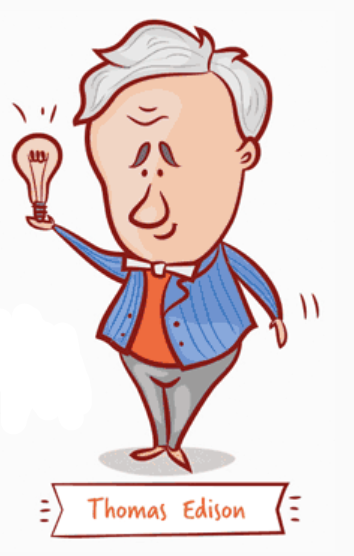 My brother will show a good performance
A good performance will be shown  by my brother
Justin and you are going to find an answer
An answer is going to be found  by you
VERY IMPORTANT POINTS
1. سوالی یا منفی کردن جمله مجهول
برای سوالی یا منفی کردن جملات مجهول از اولین فعل کمکی استفاده می کنیم
The piano is not being played
He is playing the piano
Is the piano being played?
2. فعل های دارای دو مفعول
give / send / show / promise / lend / offer / ask / tell
teach / pay / buy / sell / make / borrow / bring / teach
A question was asked of me by him
He asked me a question
I was asked a question by him
Two options are offered to him
They offer him two options
He is offered two options
3. نحوه آوردن فاعل در جمله مجهول
در صورتیکه فاعل جمله معلوم انسان باشد در انتهای جمله فاعلby +  را می آوریم
اما در صورتیکه فاعل ابزار، وسایل یا ماده باشد از with استفاده می کنیم
Marvel was killed by John
John killed Marvel
A stone killed Marvel
Marvel was killed with a stone
The sky was darkened with harsh clouds
Harsh clouds darkened the sky
10. قید تکرار و یا حالت در جملات مجهول کجا می آید؟
در صورت وجود قید حالت یا تکرار در جمله معلوم، در جمله مجهول باید این قید را بین to be و p.p بیاوریم.
My brother drives a car slowly
A car is slowly driven by my brother